Module 4:
Basic concepts of DBT
What is DBT?
D
Direct: to identified beneficiary
B
Benefits: Cash or In - Kind
T
Transfers (Electronic)
Nikshay enables DBT of incentives into Bank Account of Beneficiaries under various schemes
Beneficiary is a person or entity who receives benefits under an incentive scheme of the Government

Benefit: A payment transaction to Beneficiary
DBT schemes in Nikshay
Bank details of Beneficiary
Each beneficiary can be linked to unique bank account belonging to him/her.
Beneficiaries without bank accounts need to be facilitated to open bank accounts in any bank as convenient
If a Beneficiary does not have a bank account and is unable to open a new bank account, his/her relative’s bank account  may be used (immediate family member such as parents, spouse, siblings).
If a relative’s bank account is used, written consent should be taken from beneficiary.
If a bank account has already been used for another beneficiary, it can not be re-used for another beneficiary
If a new Bank account needs to be opened, its easy to open a zero-balance account with Indian Post Payments Bank.
[Speaker Notes: IPB requires only Aadhar Card]
How to enter Bank Details in Nikshay
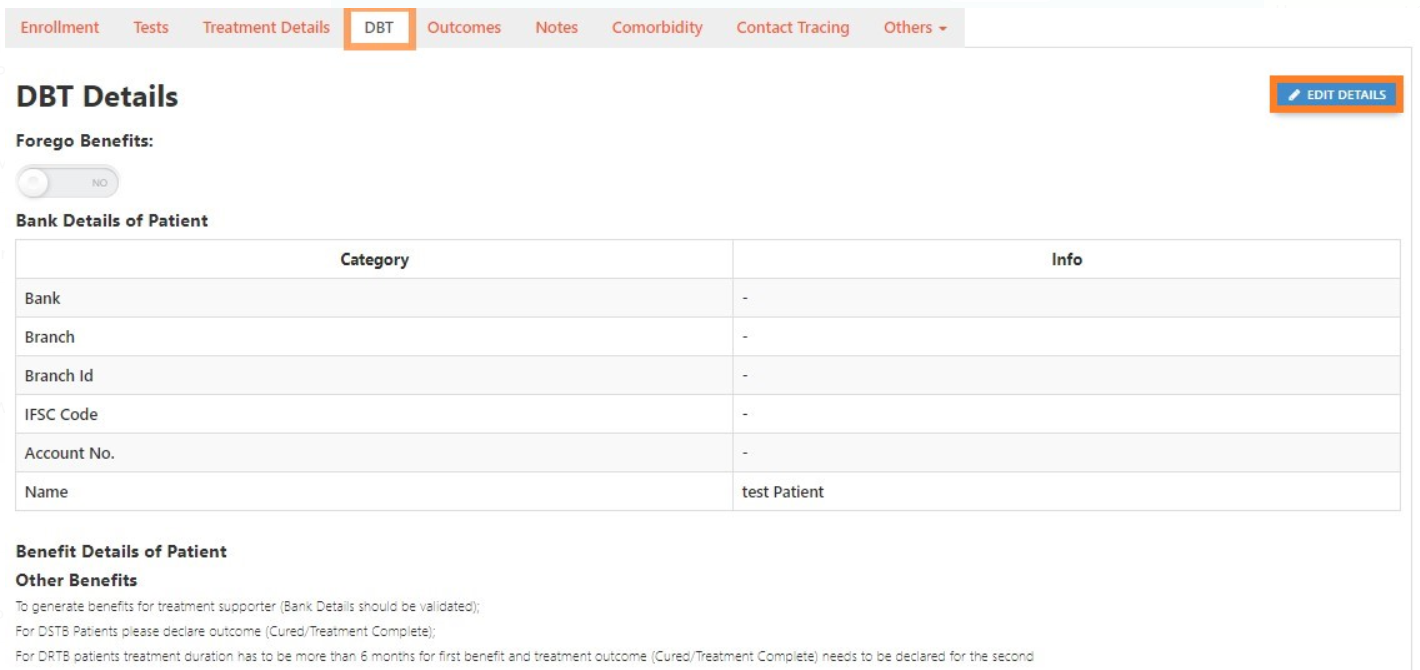 Beneficiary Status
Not  Validated
5
Edit in validated beneficiaries require DTO Approval
If Approved, status changes to Entered
Bank details successfully validated by PFMS
4a
Validated
Entered
2
1
Empty
3
Sent to PFMS
Bank details entered in Nikshay, pending to be sent to PFMS
4b
Rejected
Bank details not yet entered in Nikshay
Bank details sent to PFMS for validation; response awaited
Bank details rejected by PFMS; Check rejection reason & take corrective action
Beneficiary Validation
To process benefit via Nikshay, “Beneficiary” should be “validated” by PFMS. 
This is a one-time activity. Successful Validation indicates that Beneficiary’s Bank account details are valid
Nikshay automatically sends Beneficiary Bank Account details to PFMS on the same day on which they are entered into Nikshay (End of day at 12 AM)
PFMS sends the bank account details of the beneficiary to the respective Banks for validation.
If PFMS rejects a Beneficiary for any reason such as, incorrect Bank Account No. or IFSC Code,  User has to correct  the details in Nikshay so that it can be re-sent to PFMS
“Sent to PFMS” beneficiaries bank details will not be allowed to edit unless and until a response is received from PFMS
DTO’s approval is only required when any edit is being made in the “validated” beneficiaries
Benefits
Definition: A payment transaction to someone entitled to receive it
Nikshay generates benefits automatically (except for treatment Supporter scheme)
These benefits are displayed in the TU level user (DBT Maker) login
Processing a Benefit in Nikshay is a 2-step process:. 
Step 1: Review and ‘send for Approval’ by DBT Maker
Step 2: Approval by DTO  (DBT Checker)
As DBT Checker approves, the benefit is sent to PFMS for payment. If DBT Checker rejects, the benefit is sent back to DBT Maker
If PFMS processes the benefit, the amount gets credited to the Beneficiary’s Bank Account. However,  if PFMS rejects the benefit, it returns to DBT Maker for re-processing.
Benefit Status
4b
Rejected
2
2b
3
Sent to PFMS
PFMS rejected payment request. User to check rejection reason for corrective action
Waiting for Approver
Deferred
1
Pending at Maker
Benefit sent to PFMS for processing
Benefit pending approval by TU
Benefit pending approval by DTO
4b
PFMS Validated
2c
Paid External
2a
Removed
3a
Rejected by DBT Checker
5
Benefit Credited
[Speaker Notes: As DBT Maker processes a benefit, s of the Benefit Payment is “Pending at Maker”
As TU User approves, the Benefit record is visible in “Pending” list of DTO (Approver) & its status is “Pending for Approver”]
View Benefit details of patient
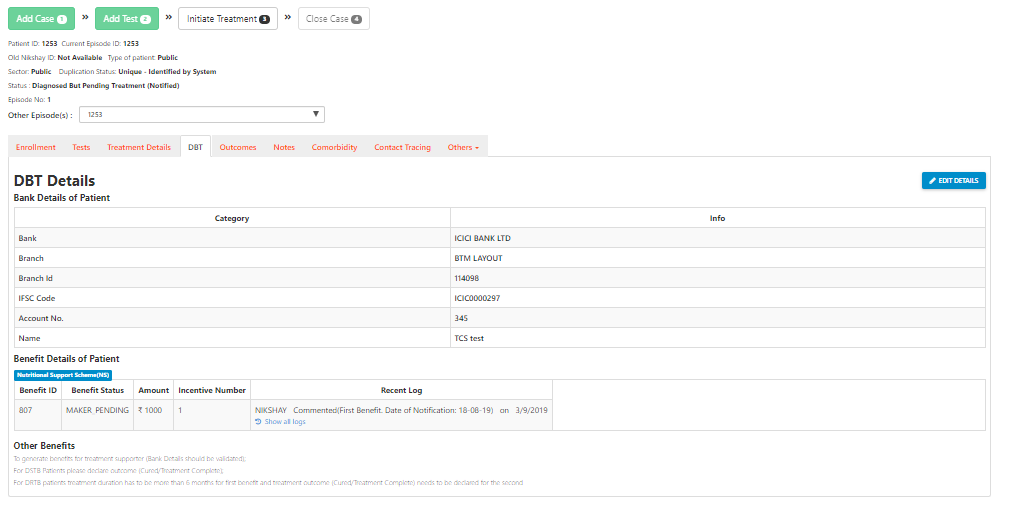 Roles and Responsibility
Available only at DBT Checker Logins
While processing benefits from DBT Checker Logins, OTP is triggered to registered mobile number of DTO